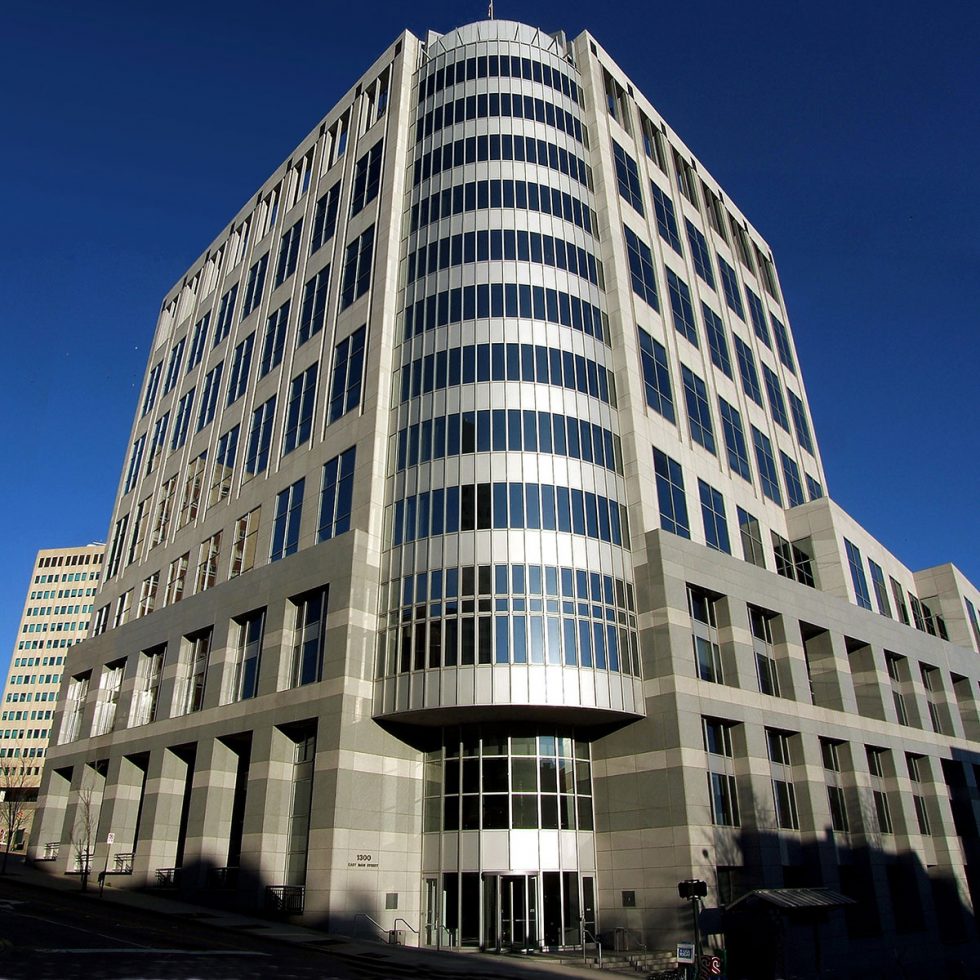 SCC Bureau of Insurance
2025 ACA Rate Presentations
August 22, 2024
[Speaker Notes: Photo credit:  Bland & Sorkin P.C., 2022, Reciprocal Exchange Form of Insurance Company, blandsorkin.com.]
Presentation Overview
Welcome and Introduction
The Honorable Samuel T. Towell, Commissioner
         State Corporation Commission (SCC)
Broad Overview of Virginia’s Individual and Small Group Health Insurance Markets and Key Issues
Julie Blauvelt, Life & Health Division Deputy Commissioner, SCC Bureau of Insurance (BOI)
Discussion of Key Observations – Virginia’s Individual and Small group Health Insurance Rates
David Shea, Health Actuary, SCC Bureau of Insurance (BOI)
Presentation of Carriers’ Rates
Carrier Presenters
Closing
Judge Towell
2
BOI Rate Regulation
The Bureau of Insurance regulates fully-insured health insurance plans issued in Virginia, representing about 20% of Virginia's population.
The BOI's review discussed in these presentations relate to the Individual and Small Group markets.
*Source – NAIC Reports and US Census Bureau
3
Number of Carriers in Virginia's ACA Individual Market – On and Off Exchange
*2025 QHP applications received through SERFF
4
Virginia Individual Market Share by 2025 Projected Covered Lives1
1 Covered lives based on carrier projected member months on and off the Exchange submitted in the carrier Virginia Rate Filing Templates
5
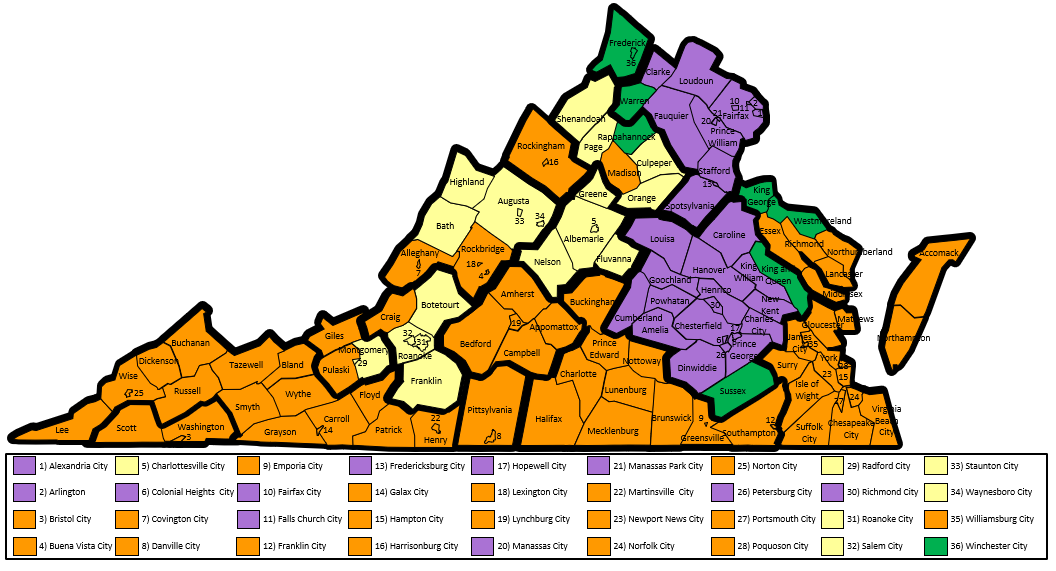 2025 Individual Market On Exchange – Carrier Service Area Applications as of 8/XX/2024
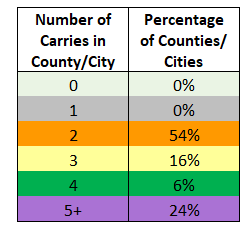 2025 Individual Market On Exchange  Carrier Service Area Applications
As of 8/15/2024
Virginia ACA Individual Market Average Premium and Enrollment
Source:  2023 enrollment and premiums from 2024 Post-Award CHRP Forum.  2024 enrollment from Post-Award Forum.  
               2022 and prior -  Experience period data submitted in carrier ACA filings.  
               2020 excludes data from Virginia Premier with approx. 5000 members. 2022 data excludes Bright Health. 
               2024 and 2025 - projected PMPM premium from carrier ACA filings, 2025 projected enrollment from carrier ACA rate filings.
7
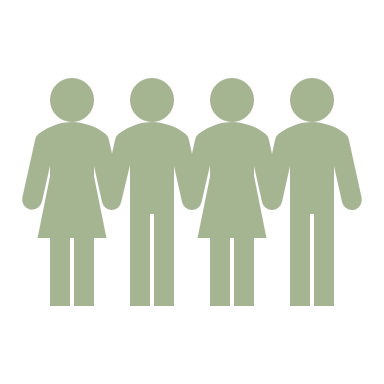 Virginia's Insurance Marketplace
Factors Affecting the Individual Market
How have enhanced PTCs affected coverage?
The enhancements to premium tax credits were a primary cause of large marketplace enrollment gains since 2021.
Other factors: increased outreach and enrollment assistance, extended enrollment periods, and the unwinding of the Medicaid continuous coverage requirement.
*This slide from the Center on Budget and Policy Priorities, Georgians for a Healthy Future
9
ARPA ACA Subsidies
Oliver Wyman 2025 Reinsurance Modeling Results, April 22, 2024
10
The Commonwealth Health Reinsurance Program (CHRP) is designed to lower the cost of health insurance in Virginia’s individual market by reimbursing carriers for a portion of their high-cost claims.
In 2021, SCC was legislatively directed to apply for a State Innovation Waiver under Section 1332 of the Patient Protection and Affordable Care Act (ACA) to permit and help fund the CHRP.
SCC applied for and received federal approval to establish a reinsurance program in the individual health insurance market.
Program approved for five years, beginning in plan year (PY) 2023 (i.e., January 1, 2023 through December 31, 2023).
Commonwealth Health Reinsurance Program (CHRP)
11
Virginia receives federal “pass-through” funding, (i.e., federal savings from reduced premium tax credits (PTCs) due to lower health insurance premiums).
PTCs are designed to bring an individual’s premium costs down to a percentage of the individual’s income.
Lower top-line premium costs reduce the amount of federal PTCs needed.
Waiver provides funding in the amount of projected savings.
Funding is passed to carriers to reduce premium. 
Virginia’s estimated “state share” of CHRP funding is largely driven by individuals purchasing health insurance coverage without PTCs.
State share of the program costs will be paid from state general funds
CHRP – The Way it Works
12
CHRP Payment Parameters
13
Virginia Medicaid Redeterminations
14
Virginia Small Group ACA Average Premium and Enrollment
Source:  2023 and prior - premium and enrollment from experience period data submitted in carrier ACA filings.  
               2024 and 2025 - projected PMPM premium and enrollment from carrier ACA filings.  Note:  2023 and 2024 enrollment excludes  Aetna Health, Aetna Life, 
               Innovation HIC, Innovation Hlth Plan, Piedmont HMO and Piedmont PPO which accounted for approx. 1.5% of 2023 members.
15
Virginia Small Business Employees (2022)
*Oliver Wyman Virginia Small Employer Market Study
16
Key Takeaways
The individual ACA market maintains healthy enrollment and stable premiums through several factors: 
ARPA subsidies
Commonwealth Health Reinsurance Program
Medicaid Redeterminations
Exchange outreach/awareness of tax credits

Virginia's small group market sees enrollment holding steady and premium increases slightly better than national numbers.
17
Overview of Rate Review Process
Important consumer protection
Filing a rate revision (14VAC5-130-70 B.14) states in part that "...premiums are reasonable in relation to the benefits provided."
For individual and small group ACA, this means that the projected loss ratio (claims divided by premiums) must be at least 75%.
All of the actuarial assumptions that go into the loss ratio calculation must be reasonable and supportable
Rate review is involved with reviewing rates, NOT rate increases/decreases
18
2025 Premium Drivers
Individual (4.0%)
Trend = 6.5%
Experience = -11.1%
Morbidity = 4.0%

Small Group (6.3%)
Trend = 7.4%
19
Virginia 2025 ACA Pricing Trends
20
ACA Loss Ratio Experience
Source:  Historical and projected carrier experience data submitted in the annual carrier ACA rate filings.

Note:  2020 and 2021 data excludes Virginia Premier, 2022 excludes Bright Health.  2023 Individual excludes Aetna Life and Piedmont HMO (7.2% of 3/1/23 members).  2023 Small Group excludes Aetna Health, Aetna Life, Innovation HIC, Innovation Hlth Plan, Piedmont HMO and Piedmont PPO (1.5% of 3/1/2023 members).
21
Virginia Individual ACA Market Average Rate Change
Source:  Average change submitted in annual carrier ACA rate filings
22
Key Takeaways
Favorable claims experience was the primary driver of the relatively low rate change in the individual market
Pricing trends were fairly consistent with the prior year
Small group market rate change was generally a trend increase
23
Presenting Companies
Individual Market
Cigna
HealthKeepers

Small Group Market
CareFirst
UnitedHealthcare
24
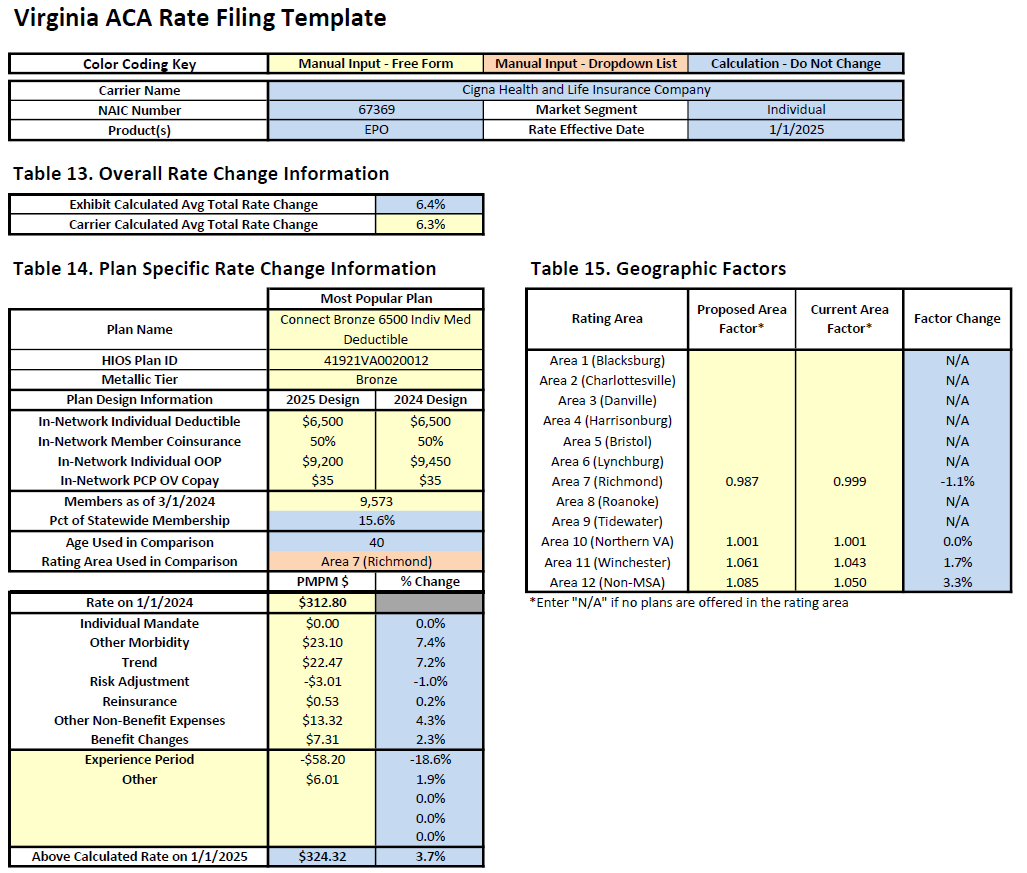 CIGNA Health and Life Insurance CompanyIndividual
25
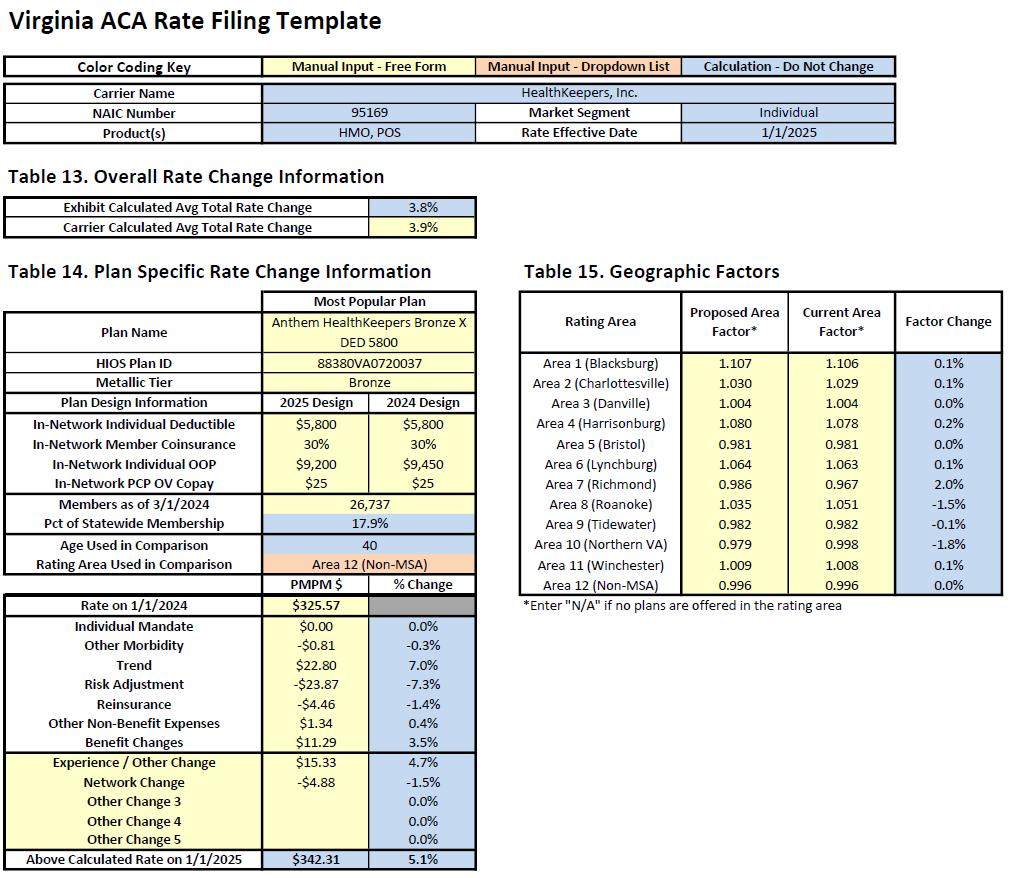 HealthKeepers, Inc.Individual
26
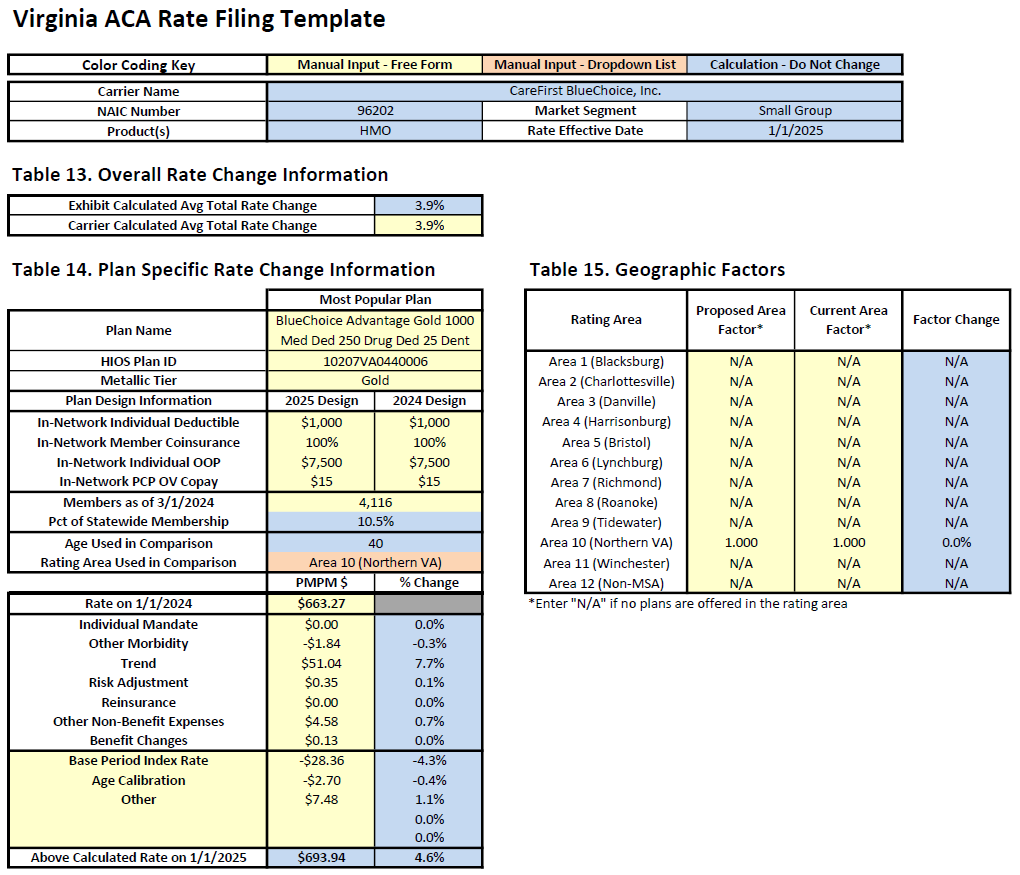 CareFirst BlueChoice, Inc.Small Group
27
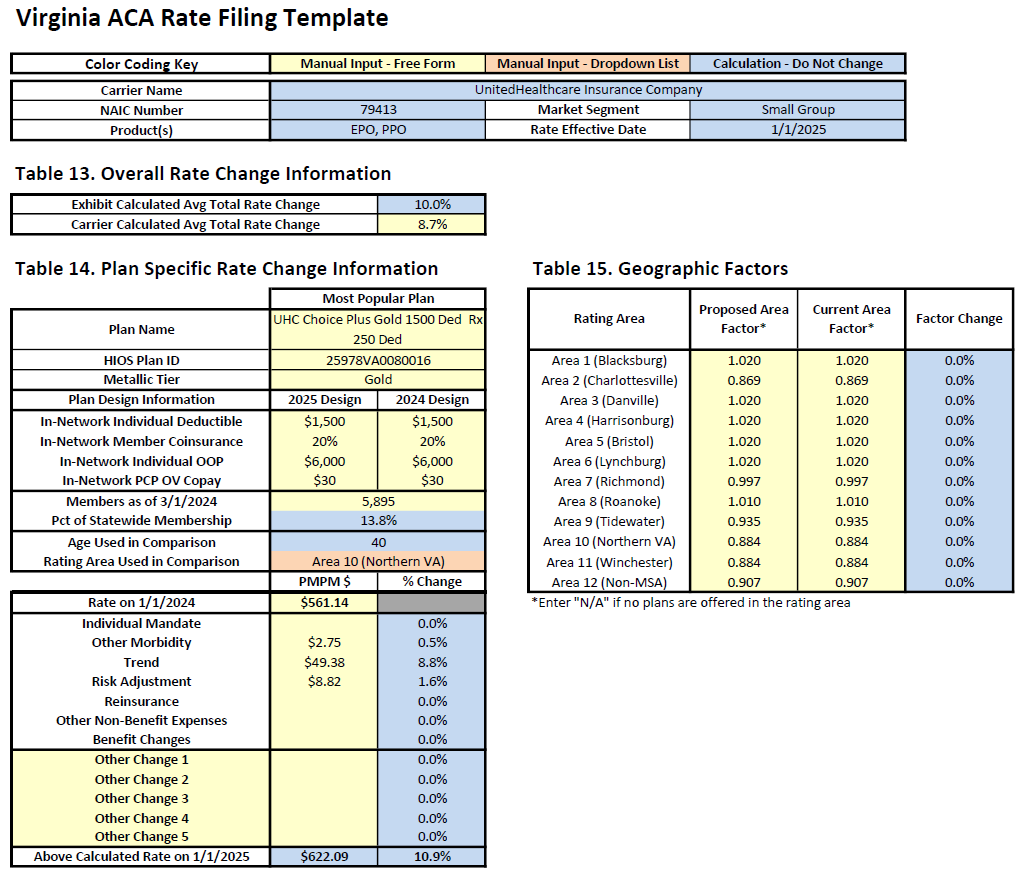 UnitedHealthcare Insurance CompanySmall Group
28
Aetna Health Inc.Individual
29
Anthem Health Plans of Virginia, Inc.Individual
30
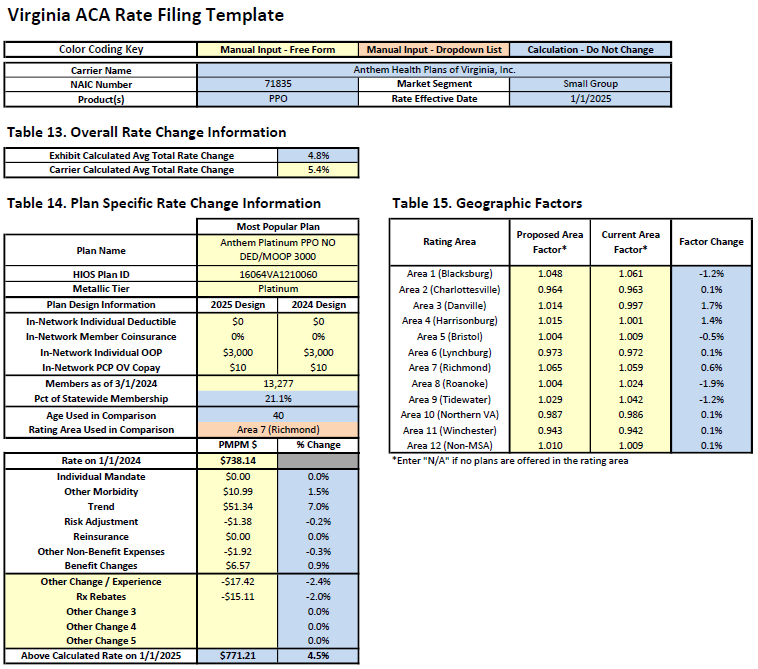 Anthem Health Plans of Virginia, Inc.Small Group
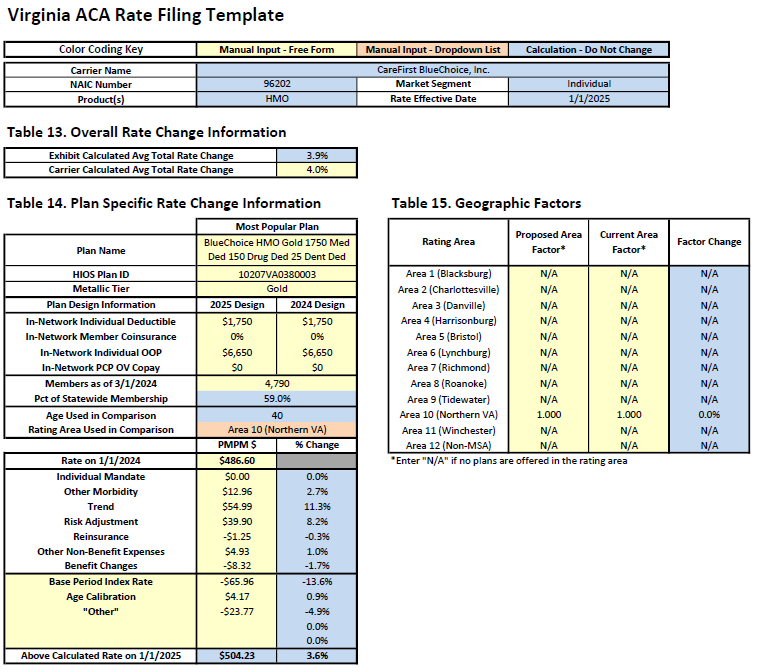 CareFirst BlueChoice, Inc.Individual
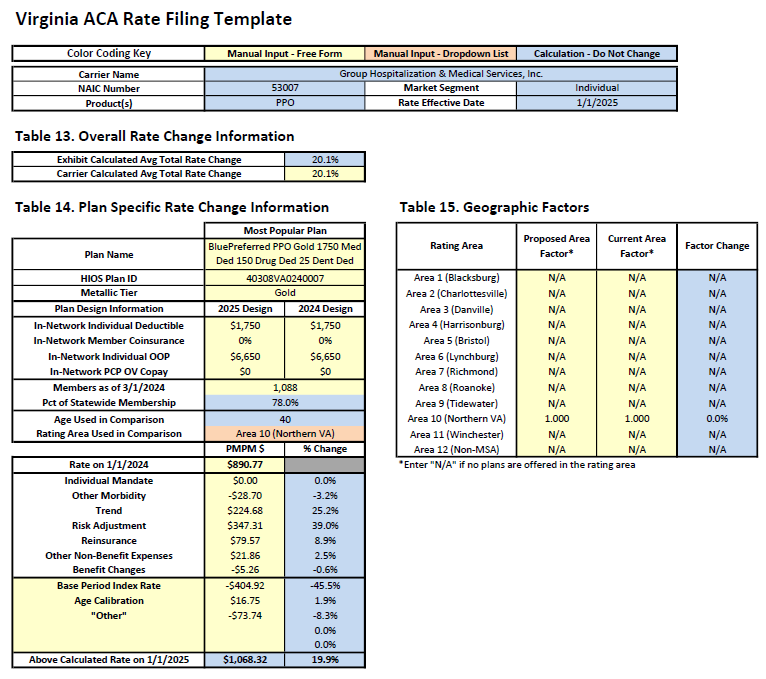 Group Hospitalization and Medical Services, Inc.Individual
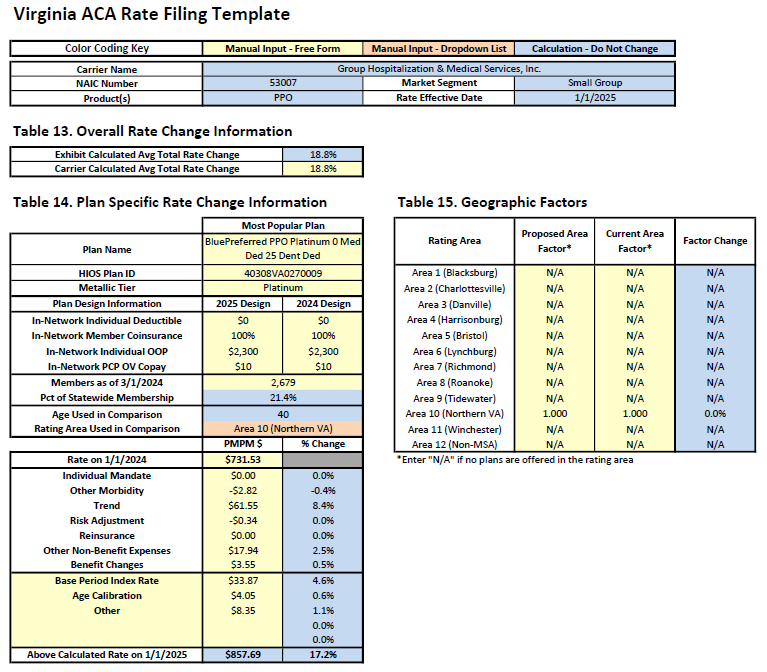 Group Hospitalization and Medical Services, Inc.Small Group
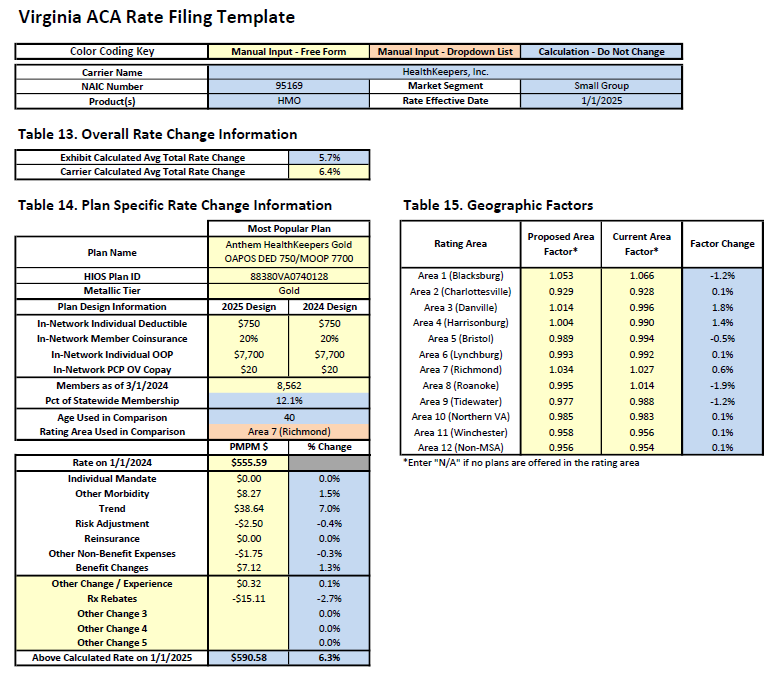 HealthKeepers, Inc.Small Group
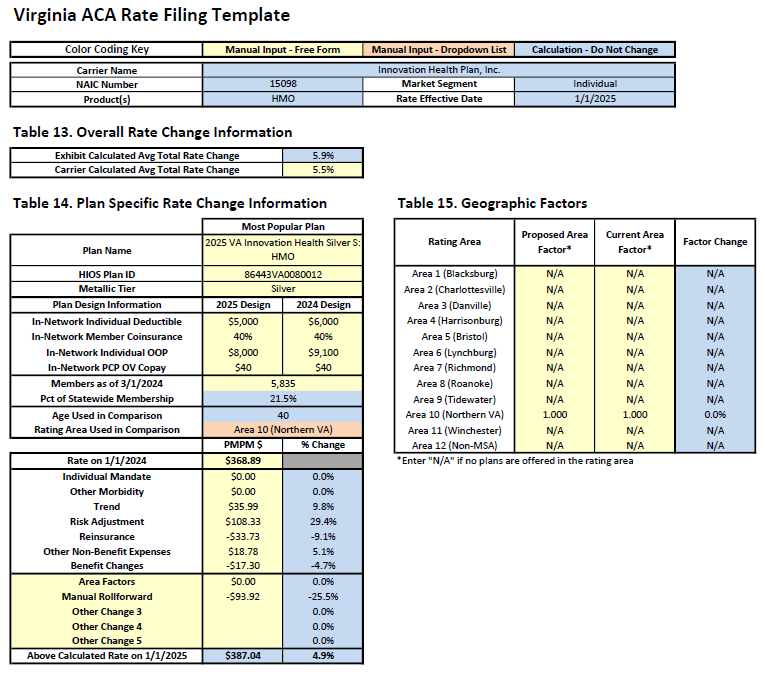 Innovation Health Plan, Inc.Individual
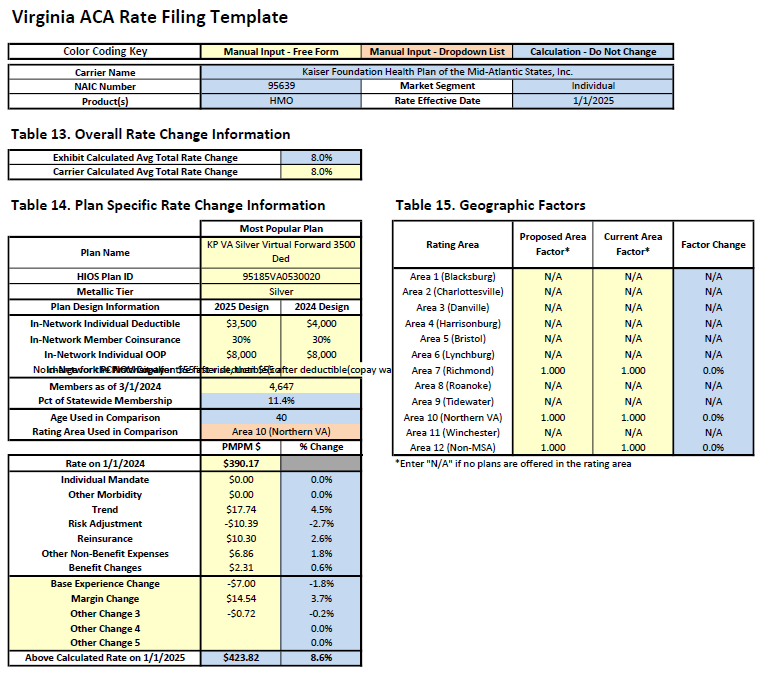 Kaiser Foundation Health Plan of the Mid-Atlantic States, Inc.Individual
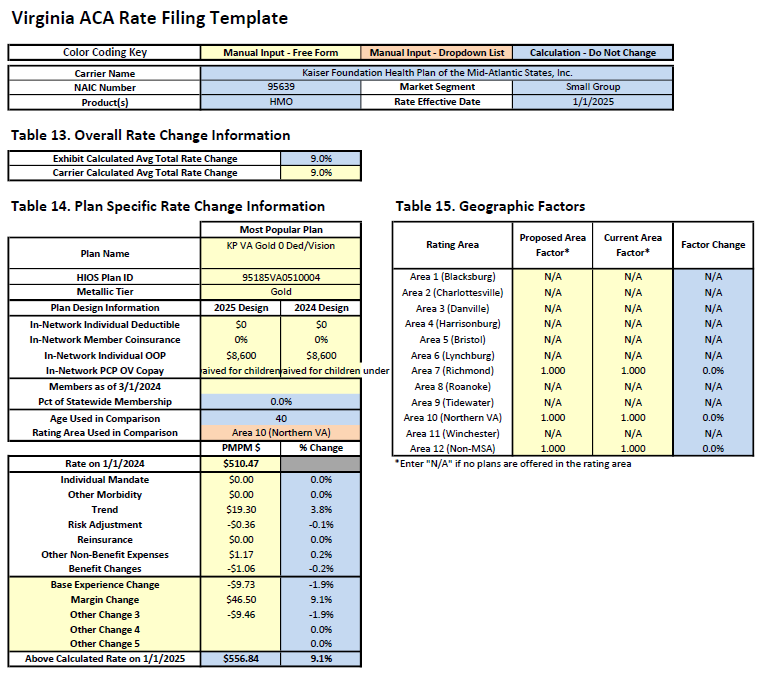 Kaiser Foundation Health Plan of the Mid-Atlantic States, Inc.Small Group
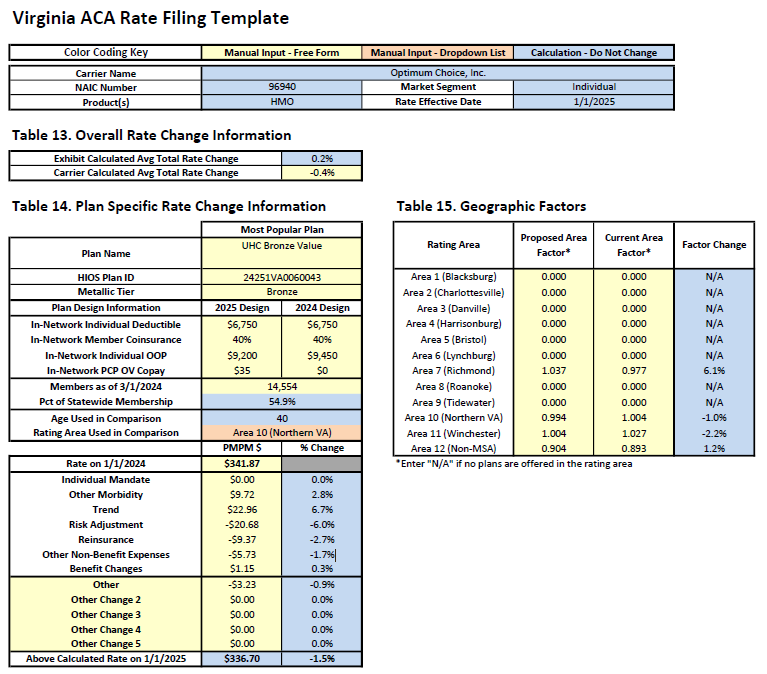 Optimum Choice, Inc.Individual
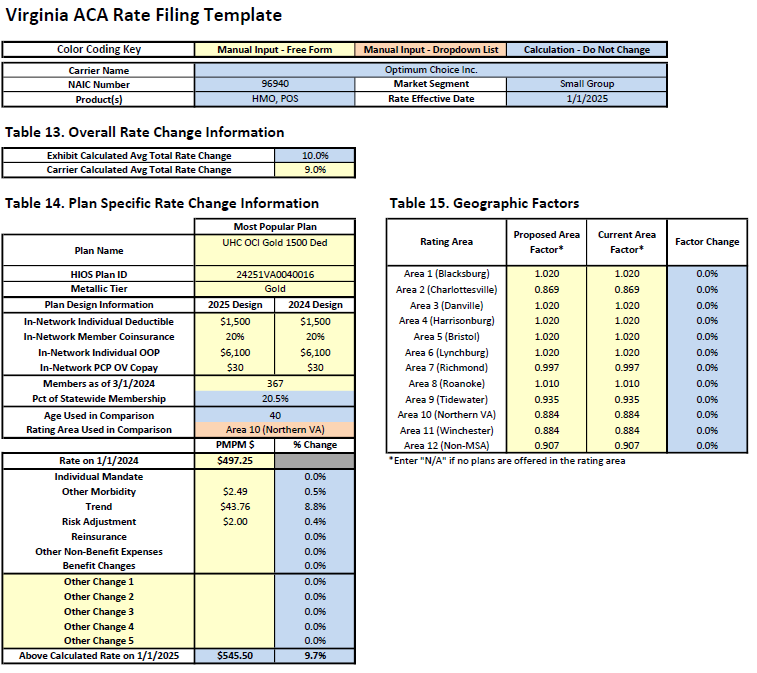 Optimum Choice, Inc.Small Group
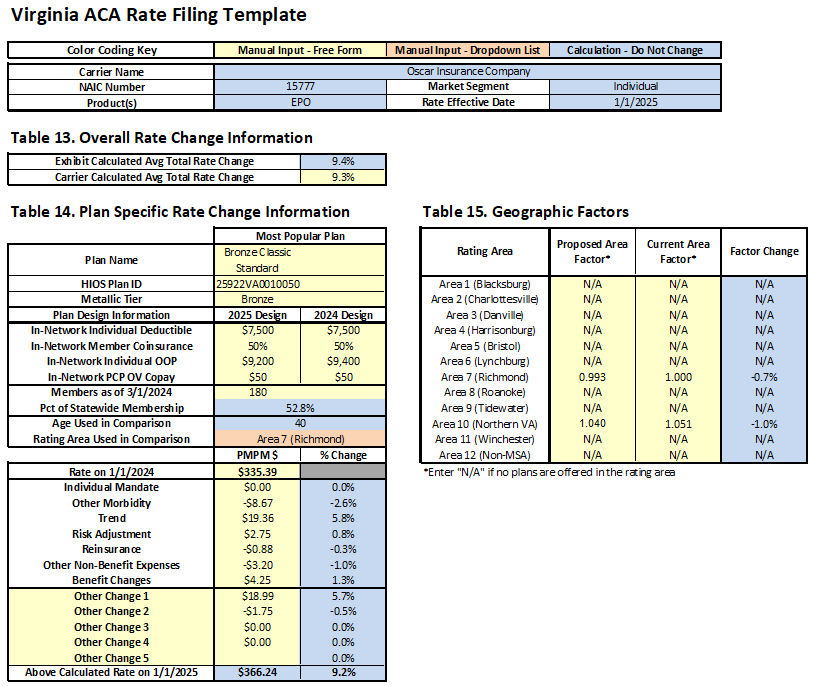 Oscar Insurance CompanyIndividual
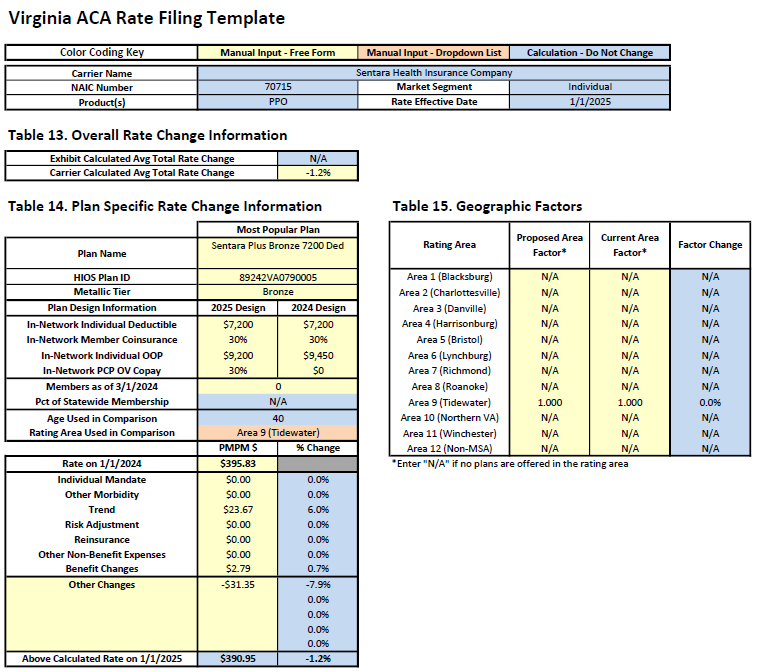 Sentara Health Insurance CompanyIndividual
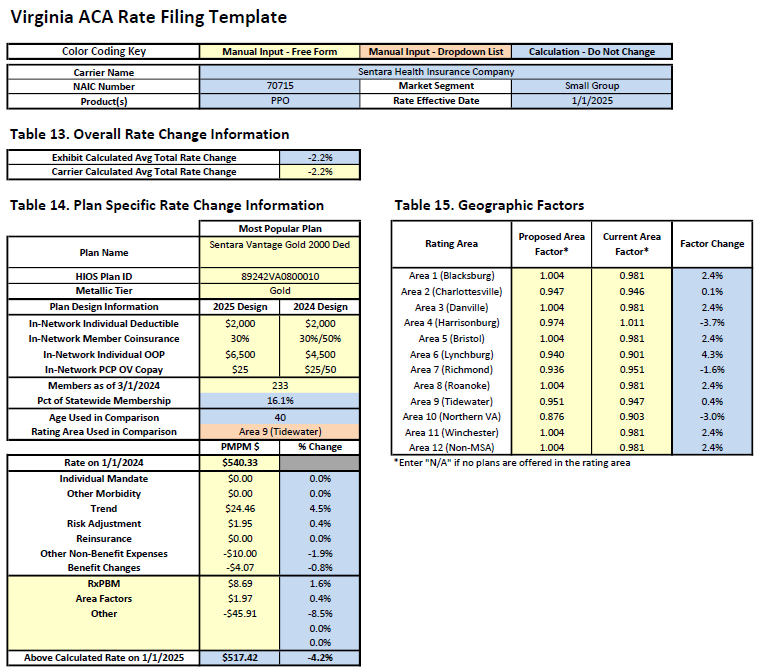 Sentara Health Insurance CompanySmall Group
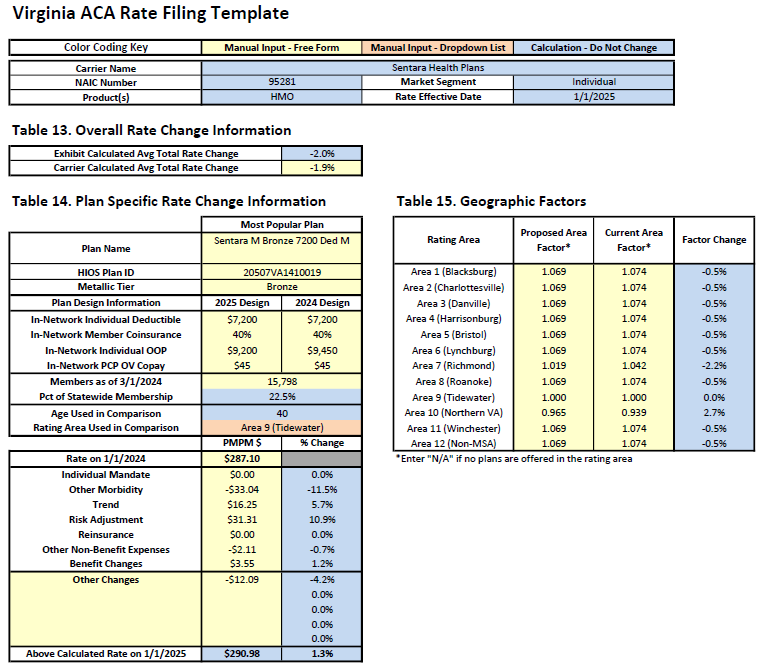 Sentara Health PlansIndividual
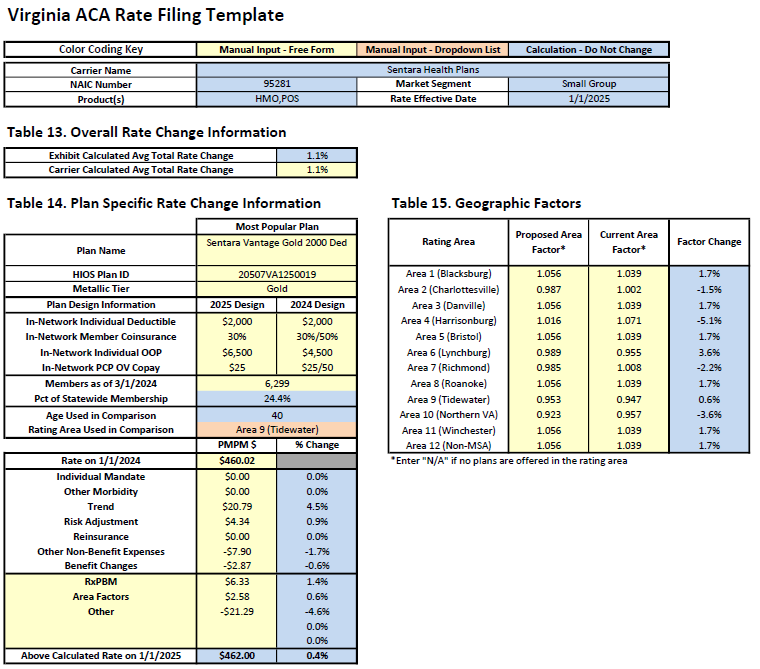 Sentara Health PlansSmall Group
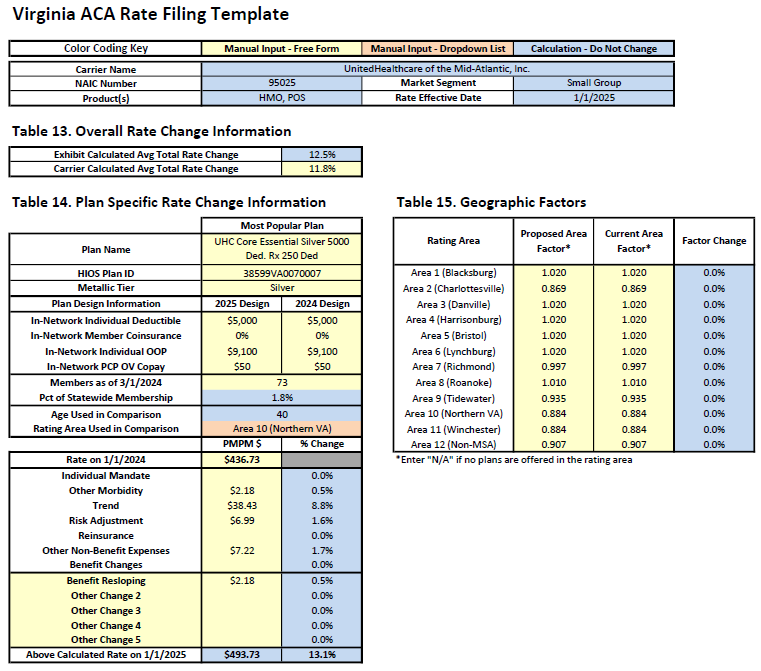 UnitedHealthcare of the Mid-Atlantic, Inc.Small Group
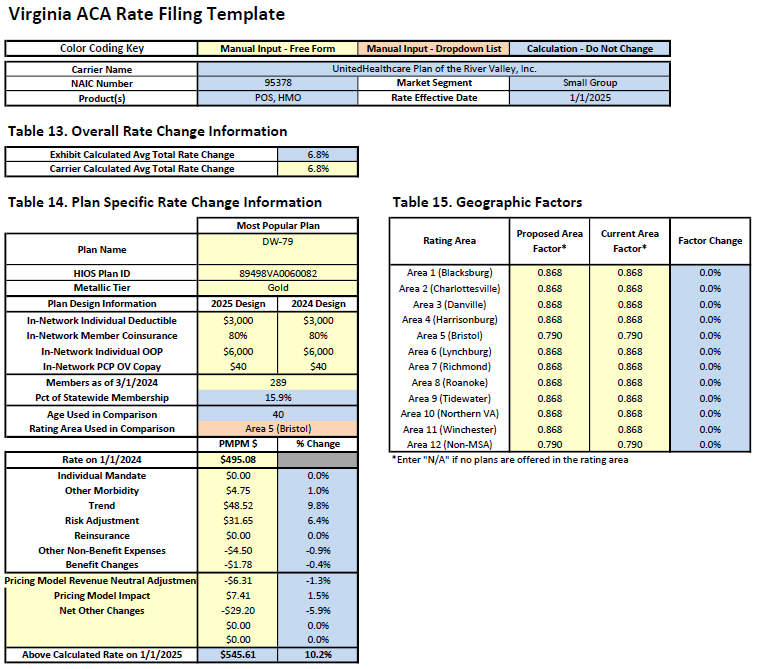 UnitedHealthcare Plan of the River Valley, Inc.Small Group